Bài 15:PHƯƠNG TRÌNH TỐC ĐỘ PHẢN ỨNG VÀ HẰNG SỐ TỐC ĐỘ PHẢN ỨNG
GV: Huỳnh Hữu Điền
Lớp: 10A7
I. TỐC ĐỘ PHẢN ỨNG
I. TỐC ĐỘ PHẢN ỨNG
Phương trình phản ứng:
BaCl2 +H2SO4  BaSO4 + 2HCl   (1)
Na2S2O3 +H2SO4  S+SO2 +H2O+Na2SO4   (2)
 Nhận xét:
Các phản ứng hóa học khác nhau xảy ra nhanh, chậm khác nhau.
Để đánh giá mức độ xảy ra nhanh hay chậm  của các phản ứng hóa học, người ta đưa ra  khái niệm tốc độ phản ứng hóa học, gọi tắt  là tốc độ phản ứng.
I. TỐC ĐỘ PHẢN ỨNG
Tốc độ phản ứng là độ biến thiên nồng độ của một trong các chất phản ứng hoặc sản phẩm trong một  đơn vị thời gian.
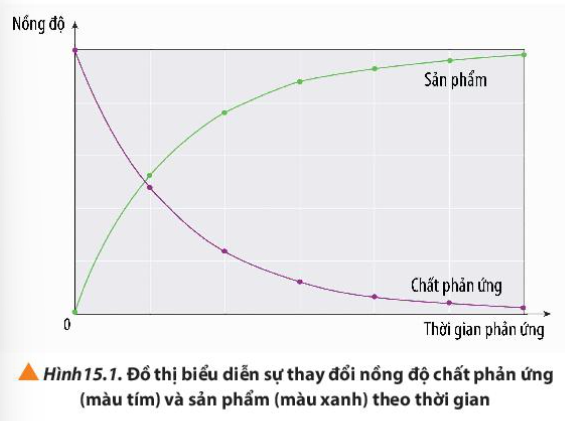 I. TỐC ĐỘ PHẢN ỨNG
I. TỐC ĐỘ PHẢN ỨNG
Tốc độ phản ứng là độ biến thiên nồng độ của một trong các chất phản ứng hoặc sản phẩm trong một  đơn vị thời gian.
Nhận xét: Trong quá trình xảy ra phản ứng:
+ nồng độ chất tham gia giảm.
+ nồng độ sản phẩm tăng.
I. TỐC ĐỘ PHẢN ỨNG
Xét phản ứng aA + bB → cC + dD
Biểu thức tính tốc độ trung bình của phản ứng:
Trong đó:
-     là tốc độ trung bình (M/s)
C= C2-C1 : sự biến thiên nồng độ
t= t2-t1: biến thiên thời gian
I. TỐC ĐỘ PHẢN ỨNG
Ví dụ 1: Xét phản ứng	         Br2  (l)  +   HCOOH (aq)   2HBr (aq) +  CO2 (g)Ban đầu:   0,0120 (mol/l)			 Sau 50s:    0,0101 (mol/l)
Haõy xaùc ñònh toác ñoä cuûa phaûn öùng tính theo Br2 trong khoaûng thôøi gian 50 giaây?
I. TỐC ĐỘ PHẢN ỨNG
Ví dụ 2: Ở 30oC sự phân hủy H2O2 xảy ra theo phản ứng: 
2H2O2  2H2O + O2
Dựa vào bảng số liệu sau, hãy tính tốc độ trung bình của phản ứng trong khoảng 120 giây đầu tiên.
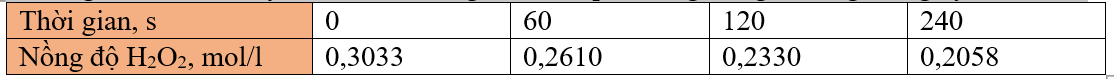 II.  BIỂU THỨC TỐC ĐỘ PHẢN ỨNG
Xét phản ứng aA + bB → cC + dD
Biểu thức tính tốc độ tức thời của phản ứng:
Trong đó:
k là hằng số tốc độ của phản ứng
CA, CB là nồng độ mol của chất A,B tại thời điểm đang xét
Khi nồng độ chất phản ứng bằng 1M thì k=v, lúc này k được gọi là tốc độ riêng.
Hằng số k chỉ phụ thuộc vào bản chất của chất phản ứng và nhiệt độ
II.  BIỂU THỨC TỐC ĐỘ PHẢN ỨNG
Ví dụ 1: Cho phản ứng: A+ 2B → C. Nồng độ ban đầu các chất  [A] = 0,3M; [B] = 0,5M. Hằng số tốc độ k=0,4. Tính tốc độ phản ứng lúc ban đầu.
Ví dụ 2: Cho phản ứng đơn giản xảy ra trong bình kín: 
2NO(g) + O2(g) → 2NO2(g)
Ở nhiệt độ không đổi, tốc độ phản ứng thay đổi thế nào khi nồng độ NO tăng 3 lần, nồng độ O2 không đổi.
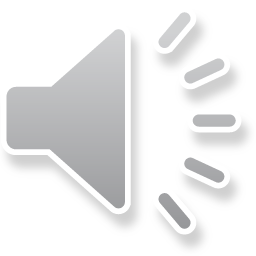 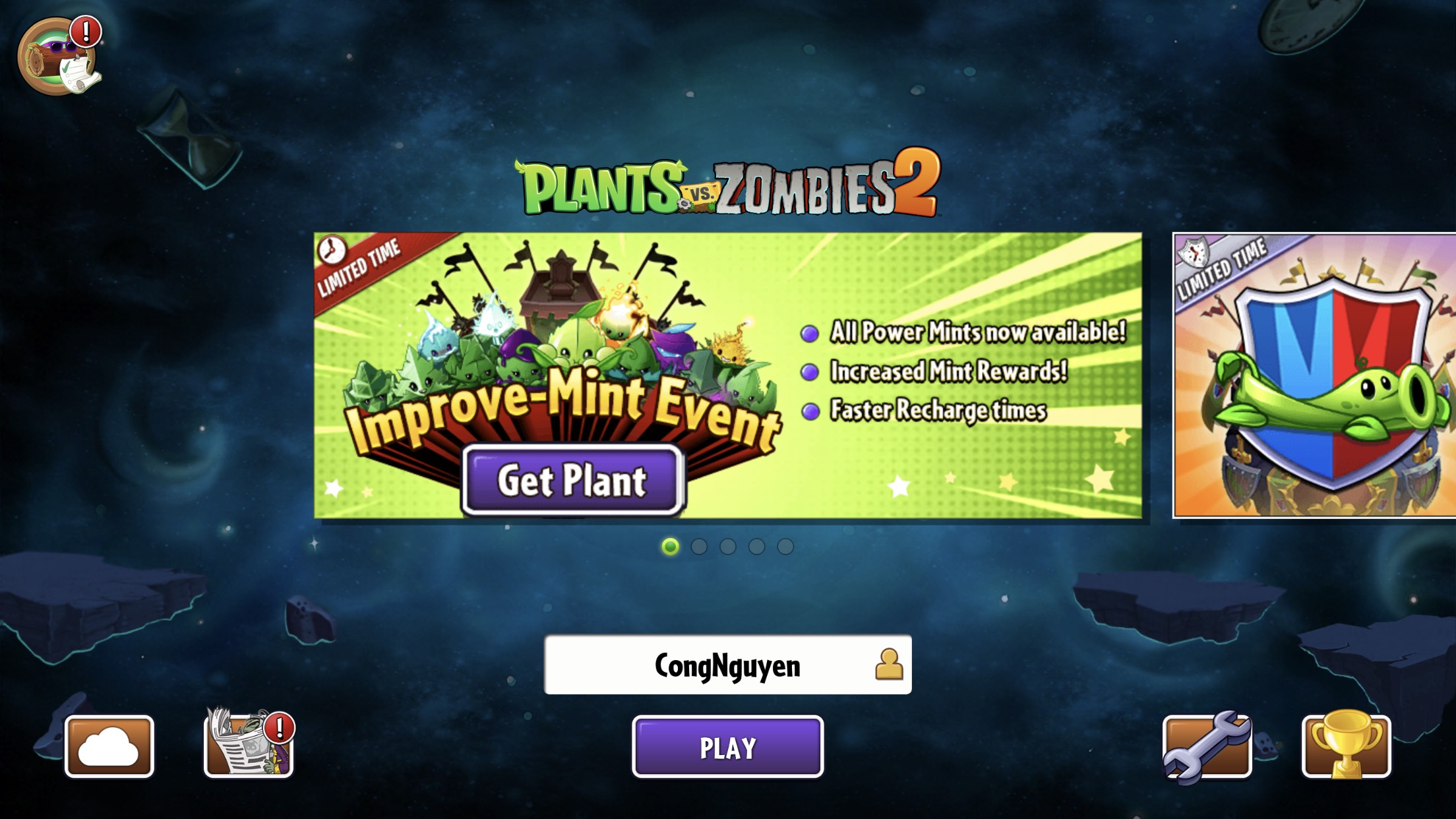 Luyện tập
CHƠI
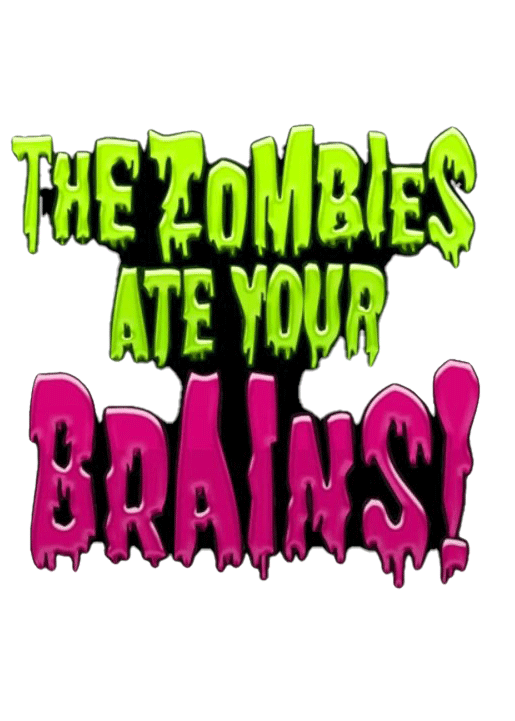 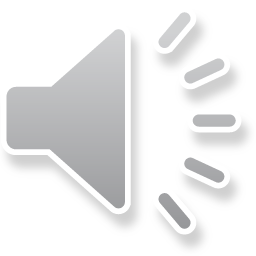 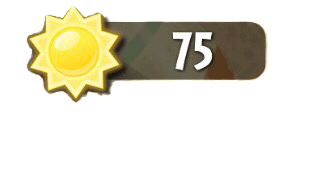 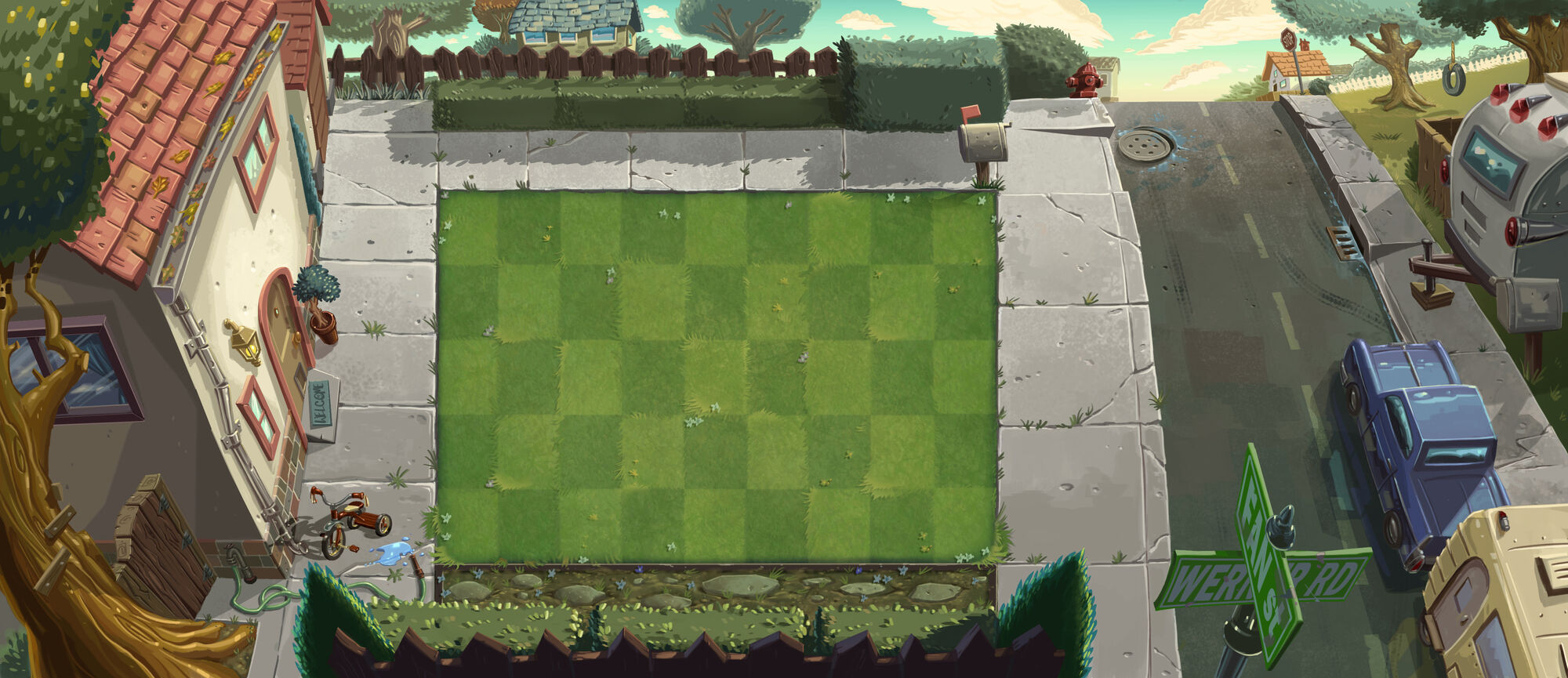 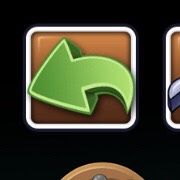 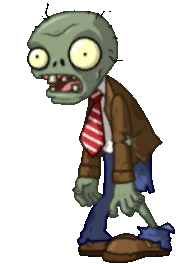 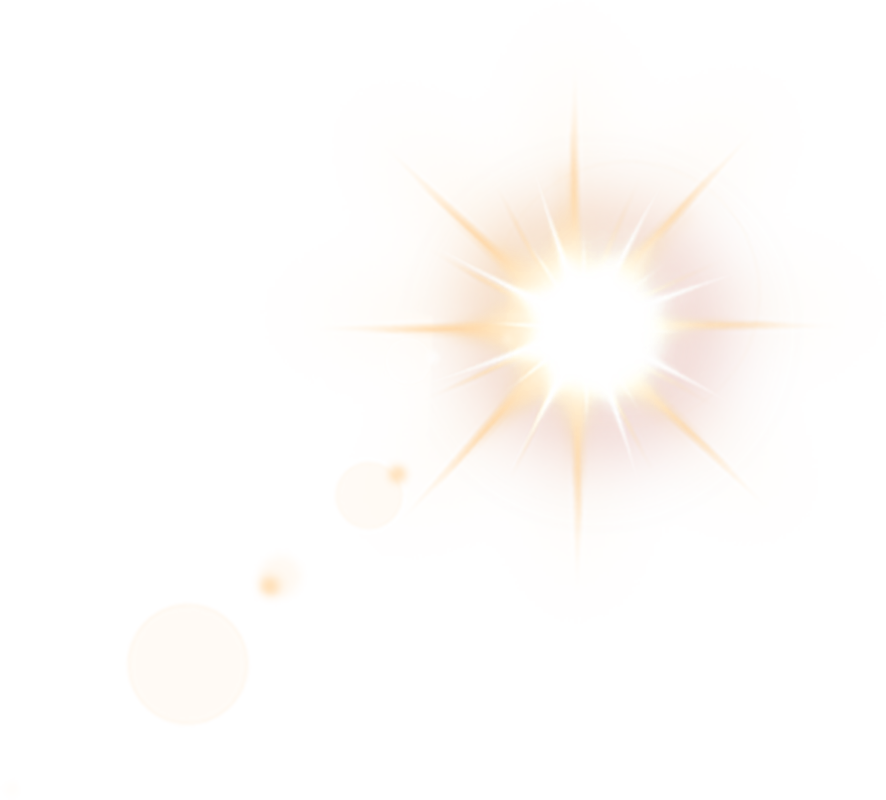 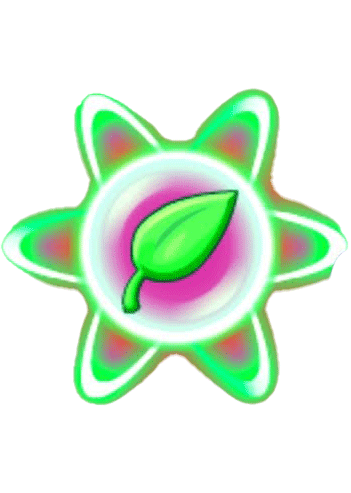 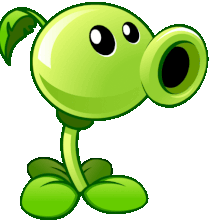 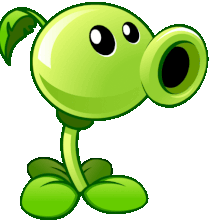 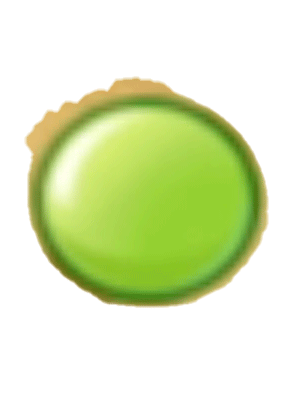 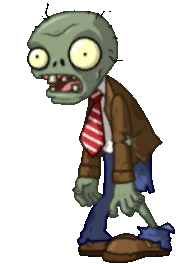 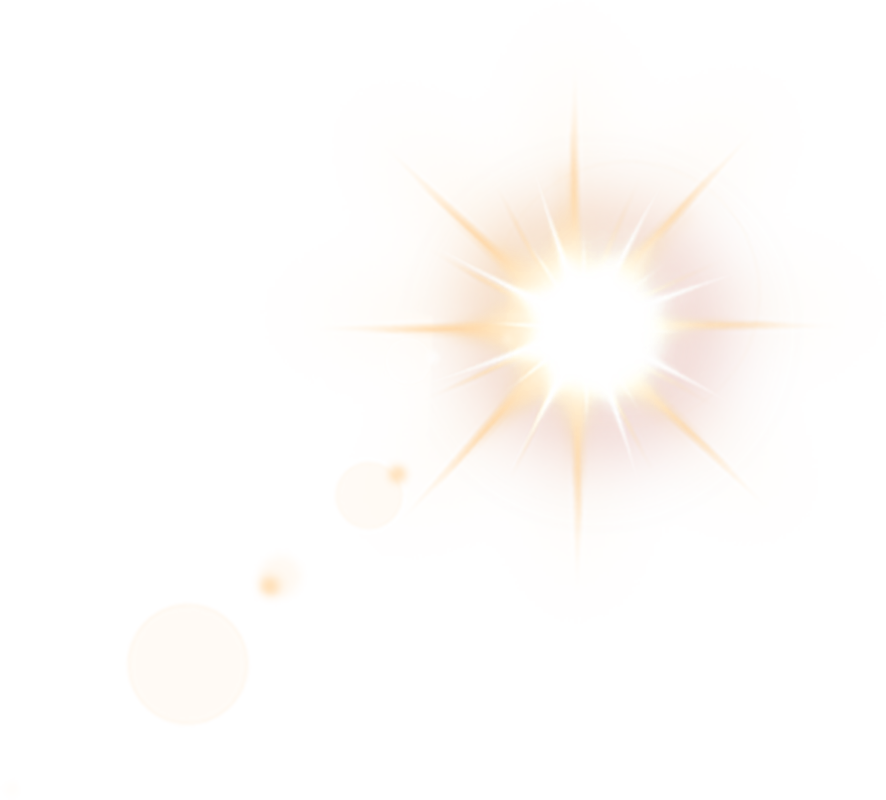 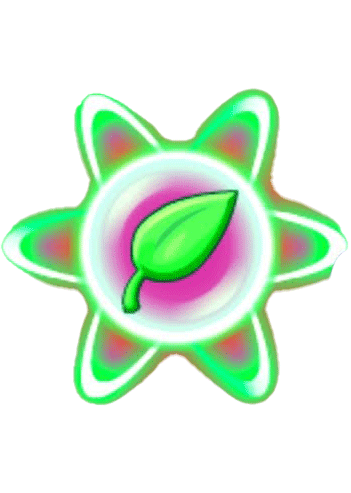 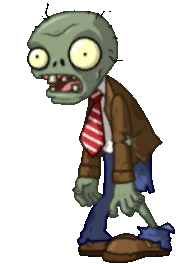 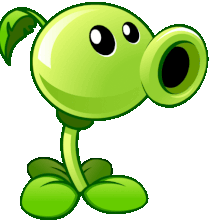 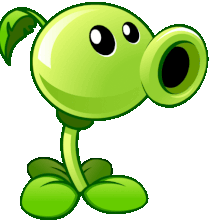 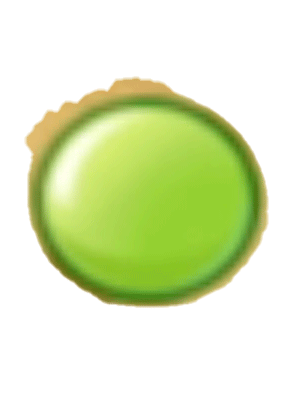 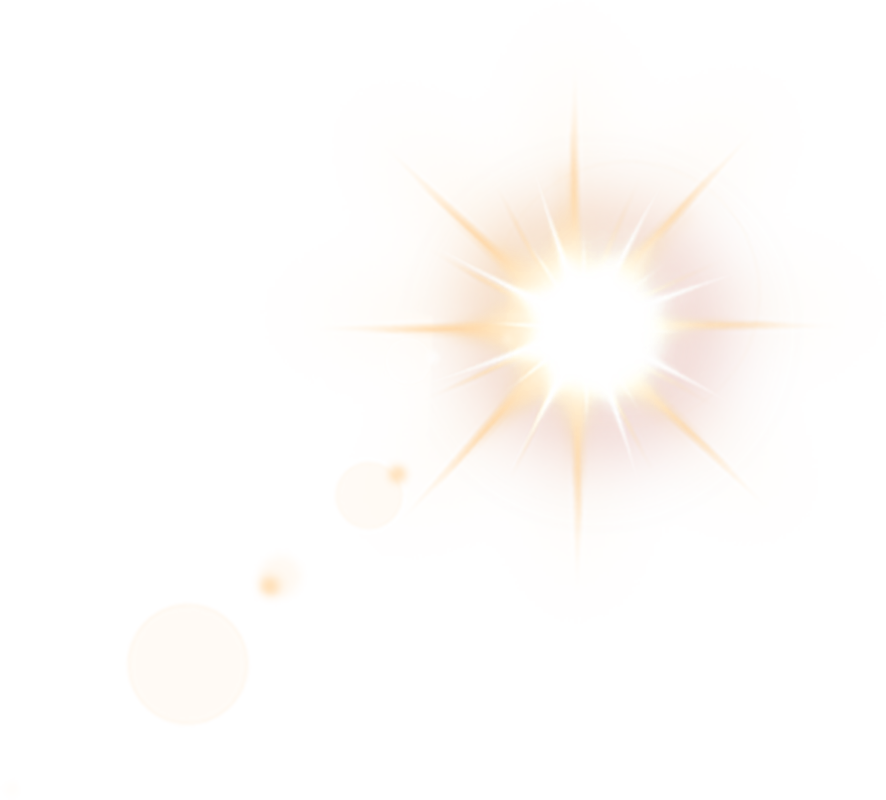 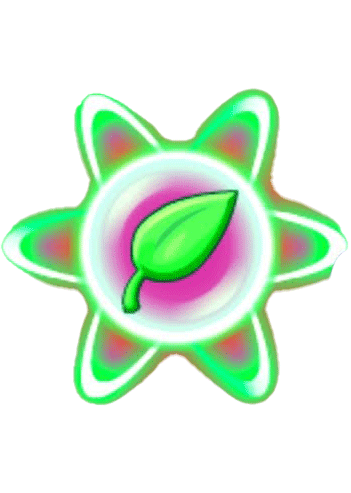 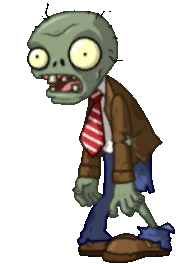 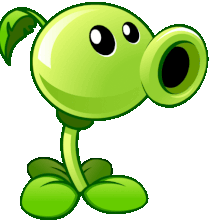 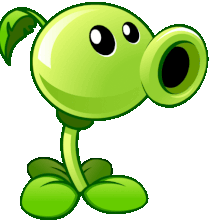 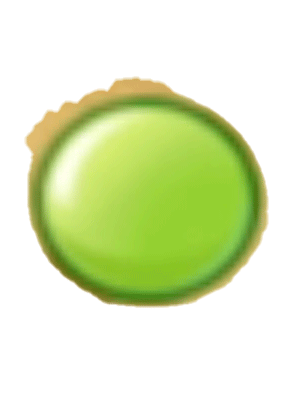 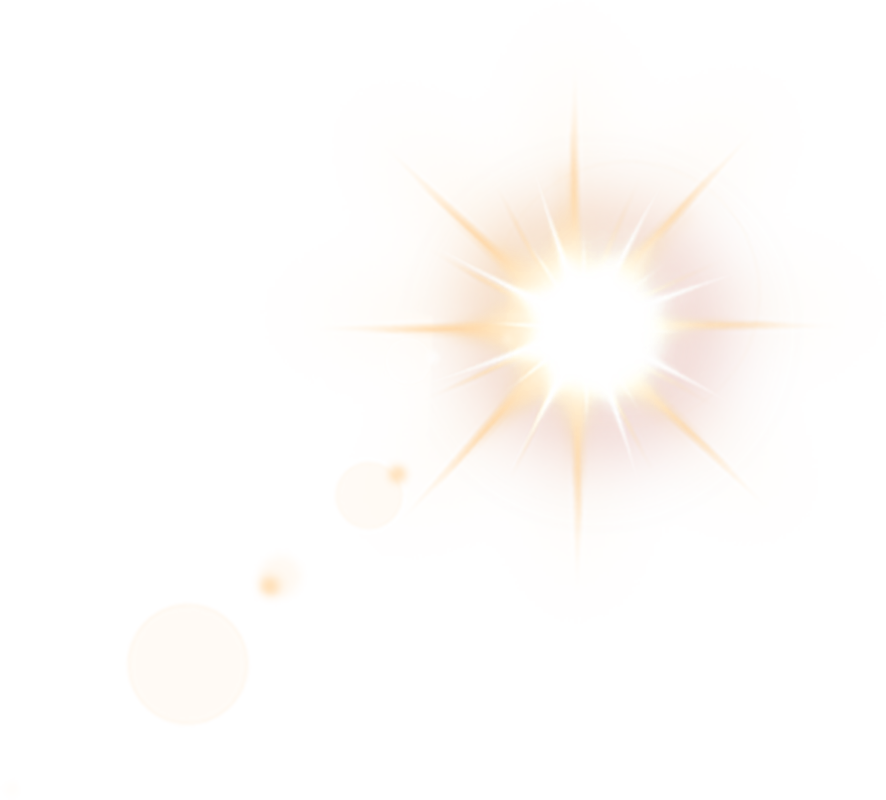 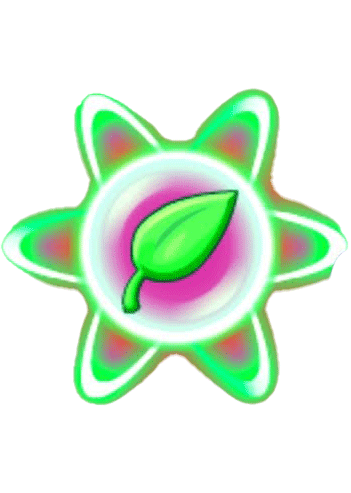 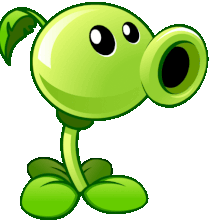 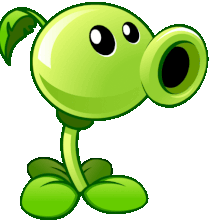 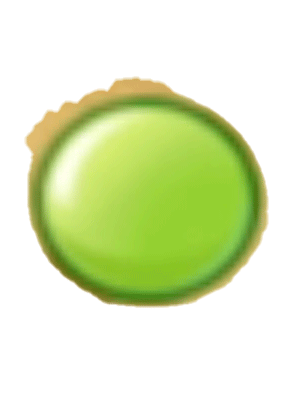 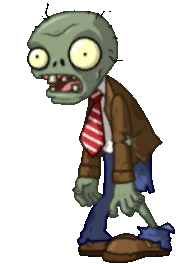 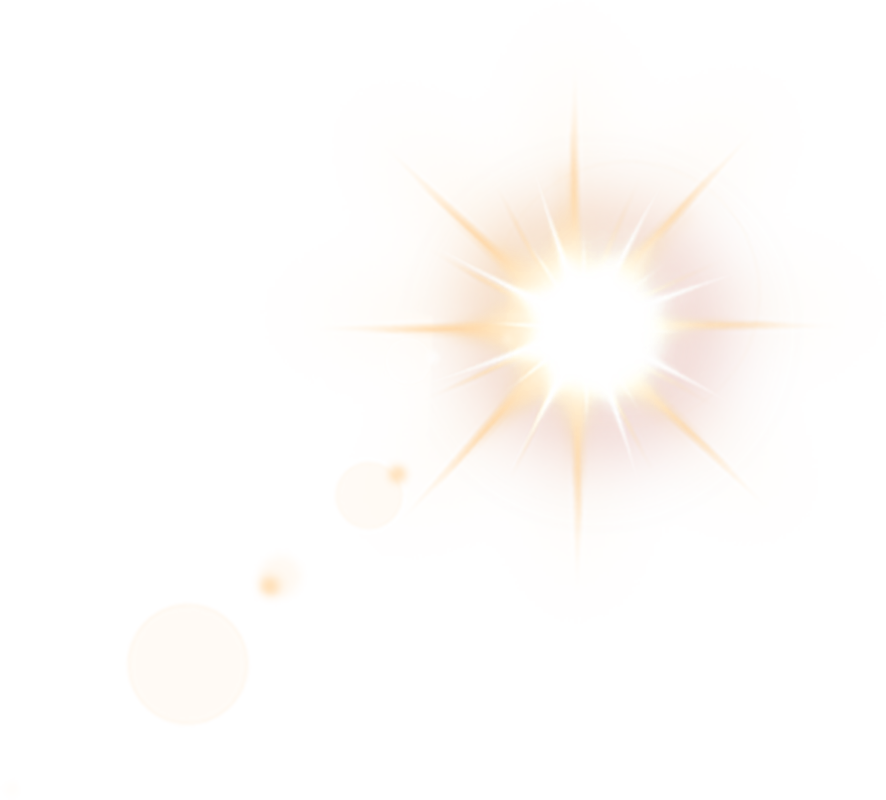 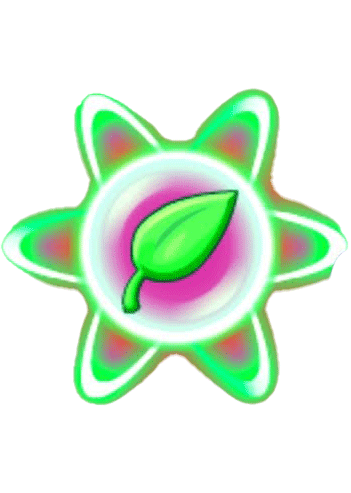 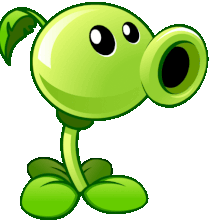 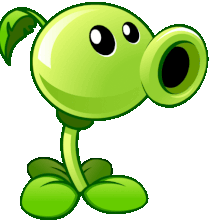 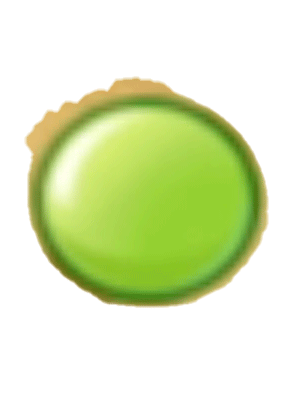 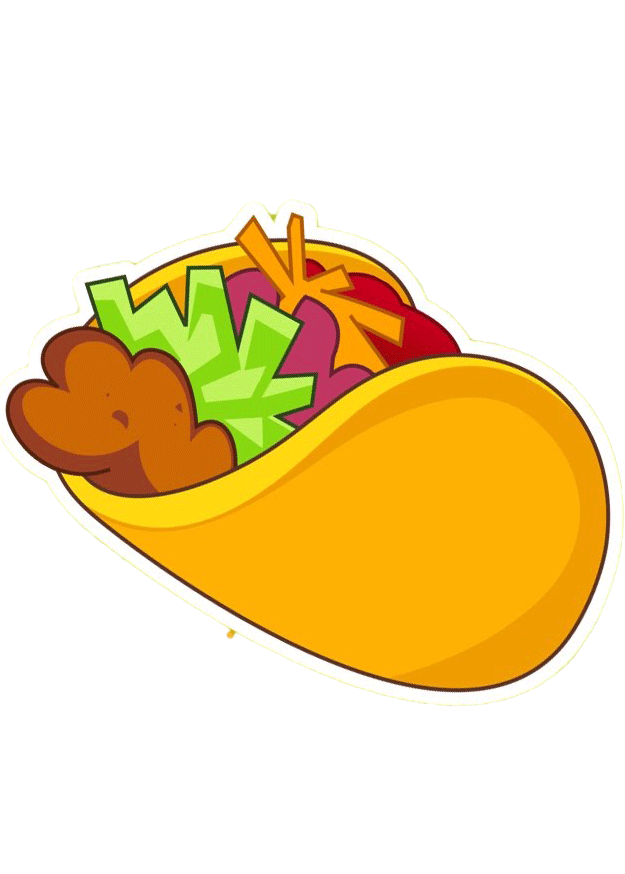 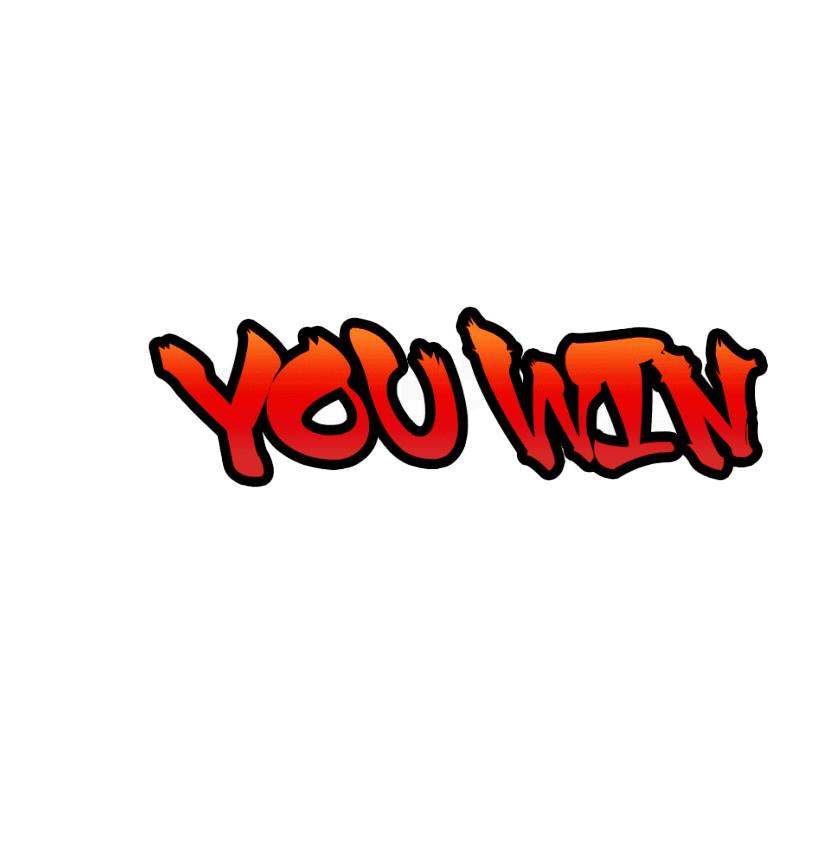 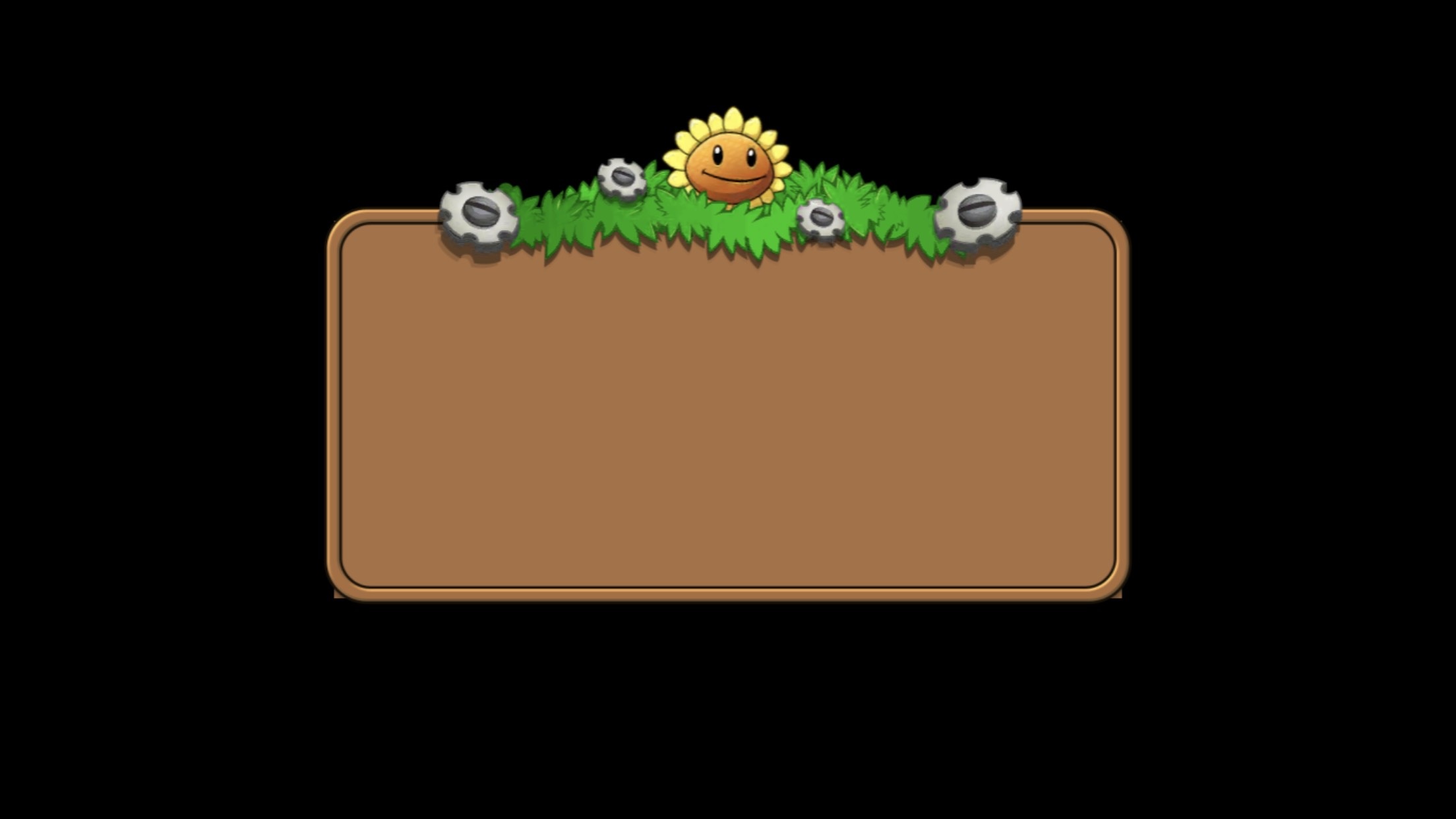 CÂU HỎI 1
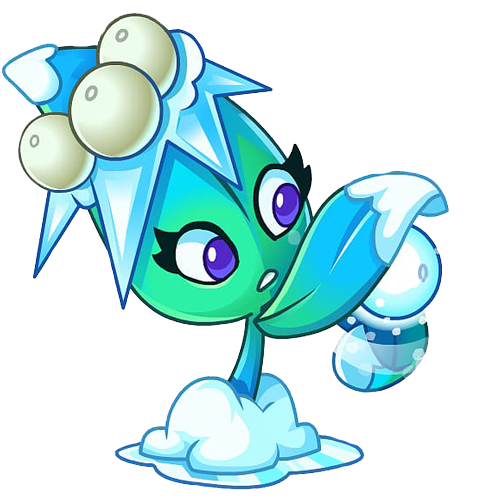 Để đánh giá mức độ xảy ra nhanh hay chậm của các phản ứng hoá học người ta dùng đại lượng nào dưới đây?
B. Phản ứng thuận nghich
A. Tốc độ cân bằng
C. Tốc độ phản ứng
D. Phản ứng 1 chiều
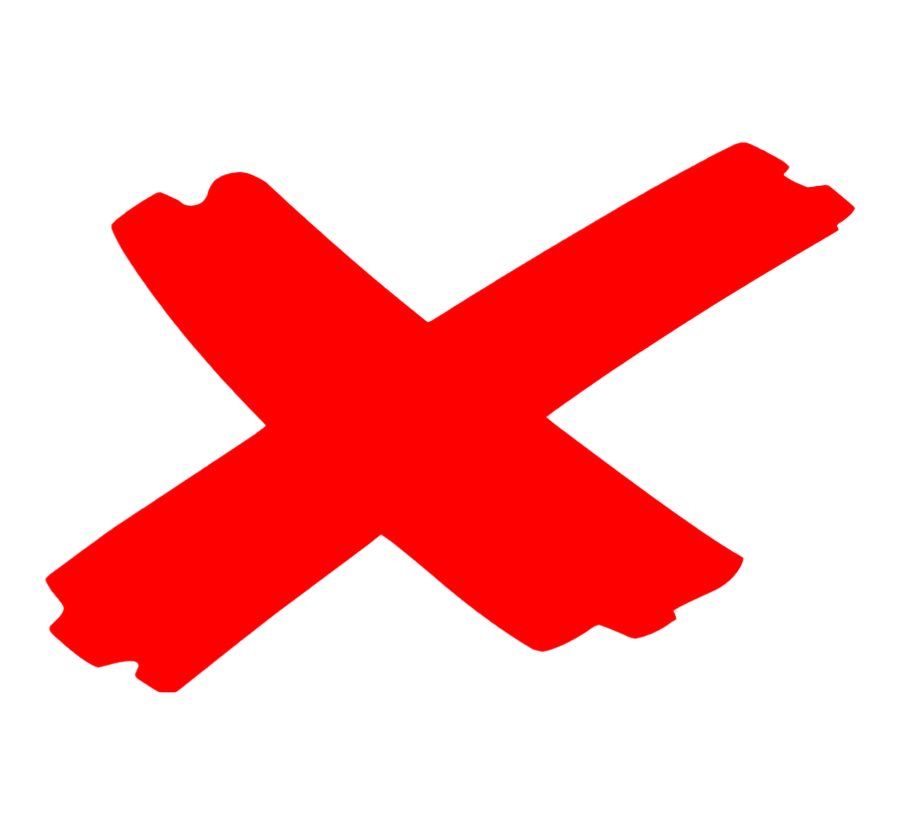 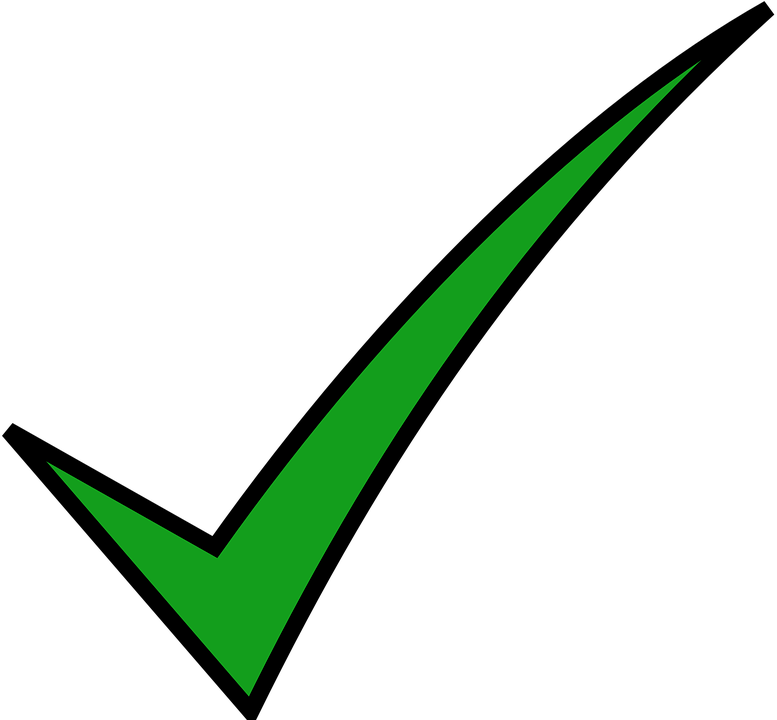 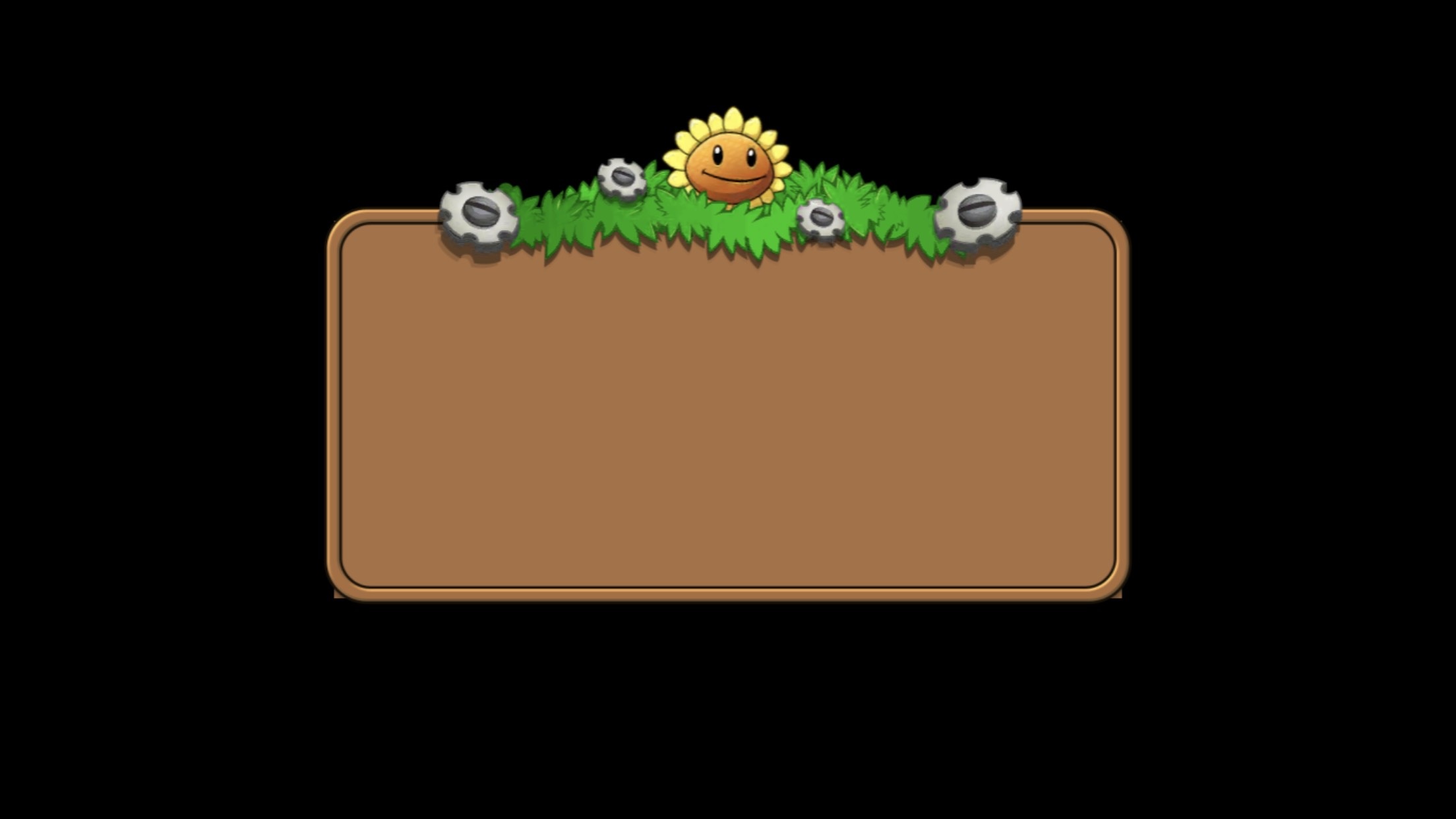 CÂU HỎI 2
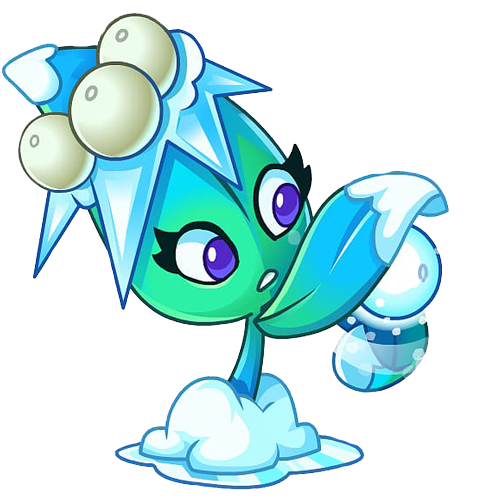 Cho phản ứng đơn giản xảy ra trong bình kín: 
2NO(g) + O2(g) → 2NO2(g). 
Viết biểu thức tốc độ tức thời của phản ứng
B. v = k.CNO2.CO2
A. v = k.CNO.CO2
C. v = 2k.CNO2.CO2
D. v = k.CNO.CO22
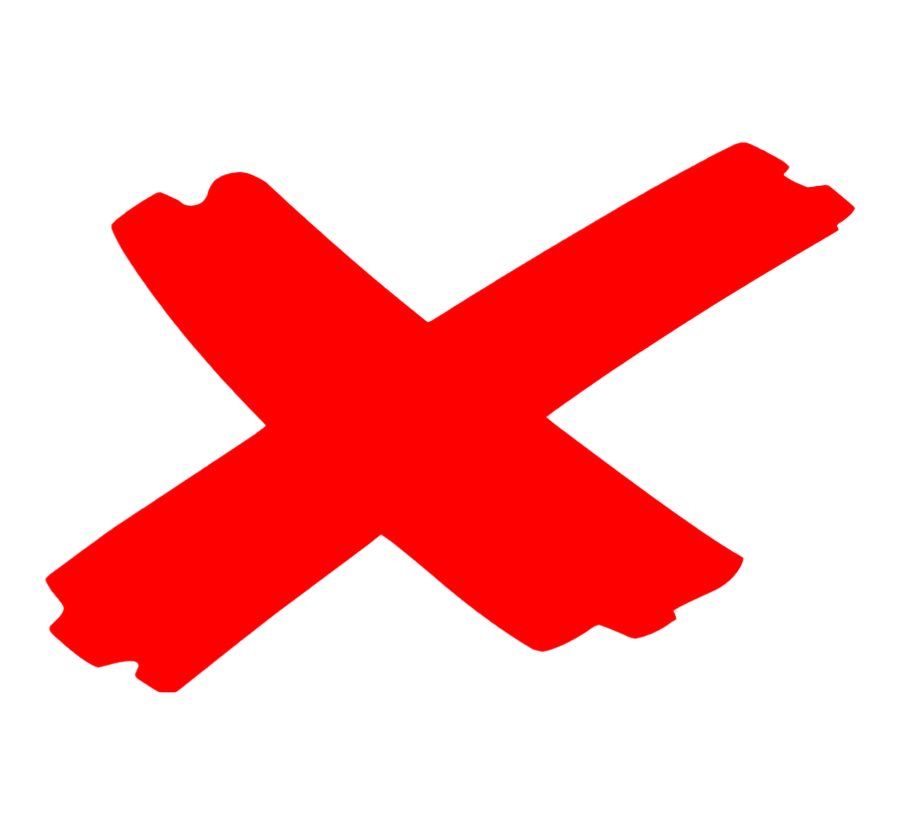 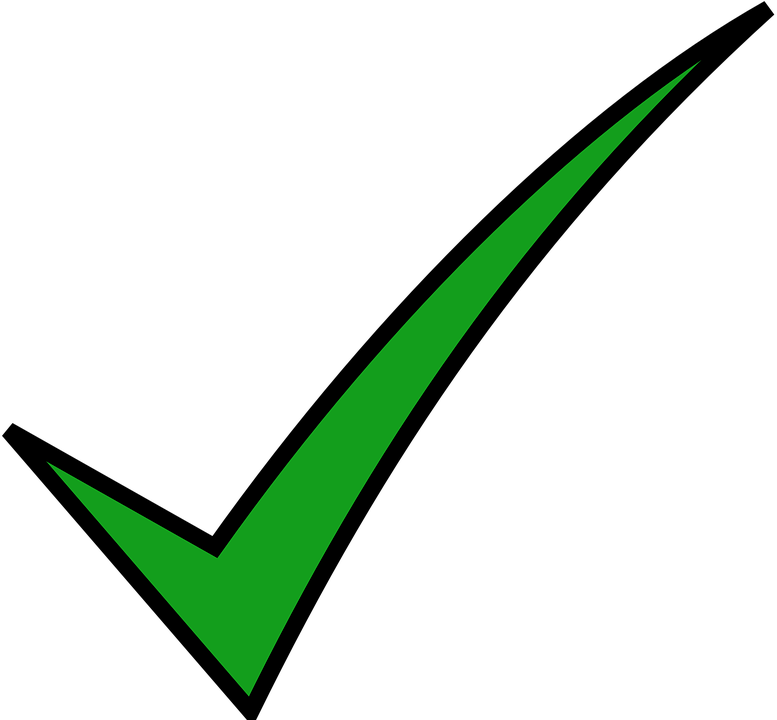 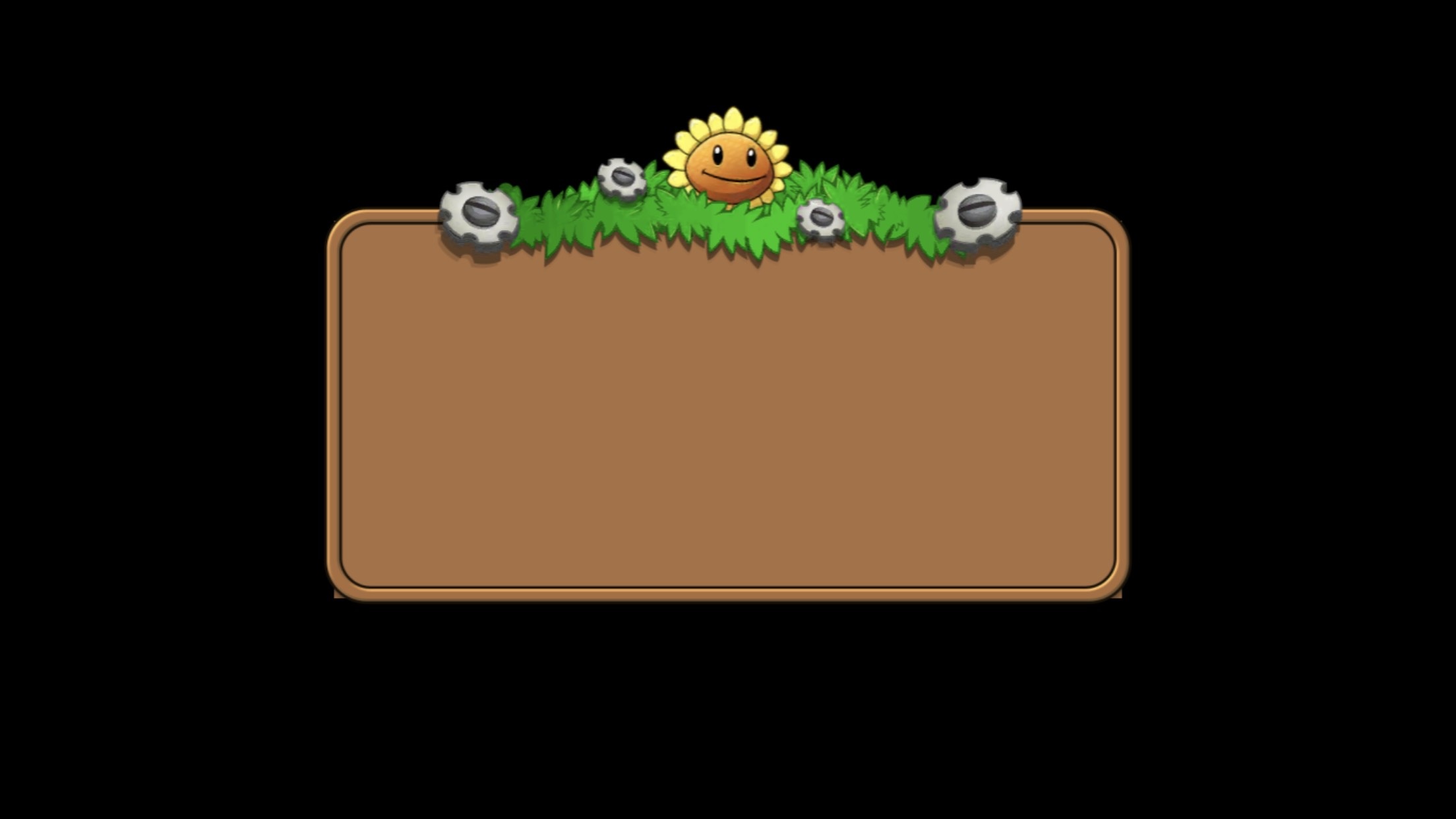 CÂU HỎI 3
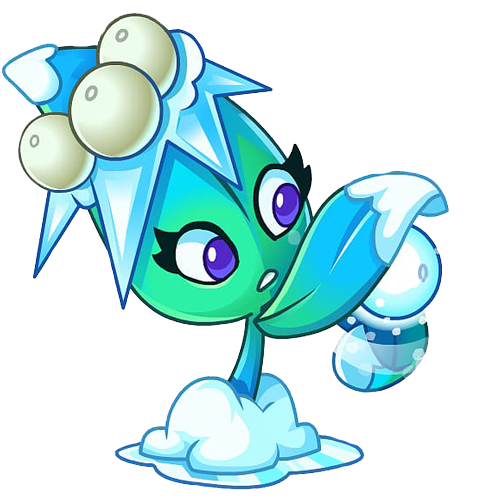 Thực hiện phản ứng sau trong bình kín. H2(k) + Br2(k) → 2HBr (k)
Lúc đầu nồng độ hơi Br2 là 0,072 mol/l. Sau 2 phút, nồng độ hơi Br2 còn lại là 0,048 mol/l. Tốc độ trung bình của phản ứng tính theo Br2 trong khoảng thời gian trên là
B. 6.10-4 M/s
A. 8.10-4 M/s
C. 4.10-4 M/s
D. 2.10-4 M/s
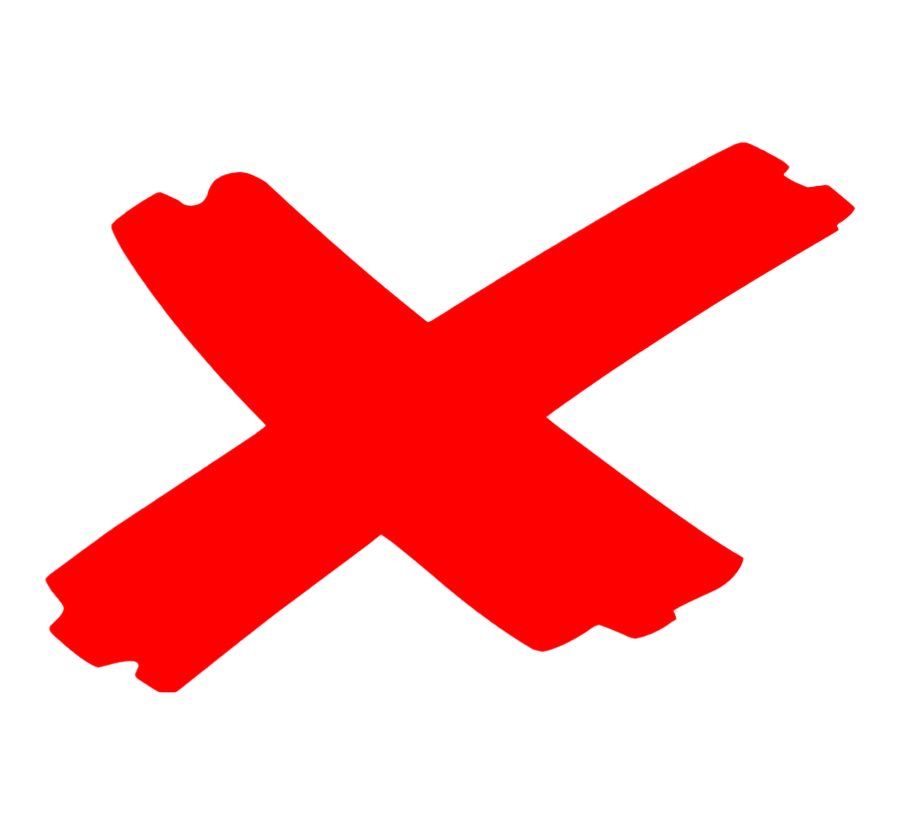 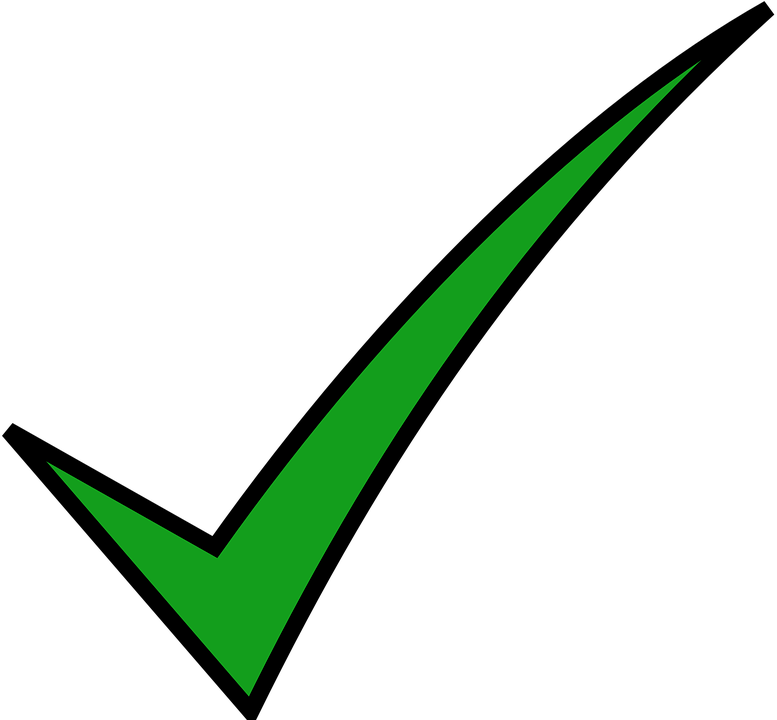 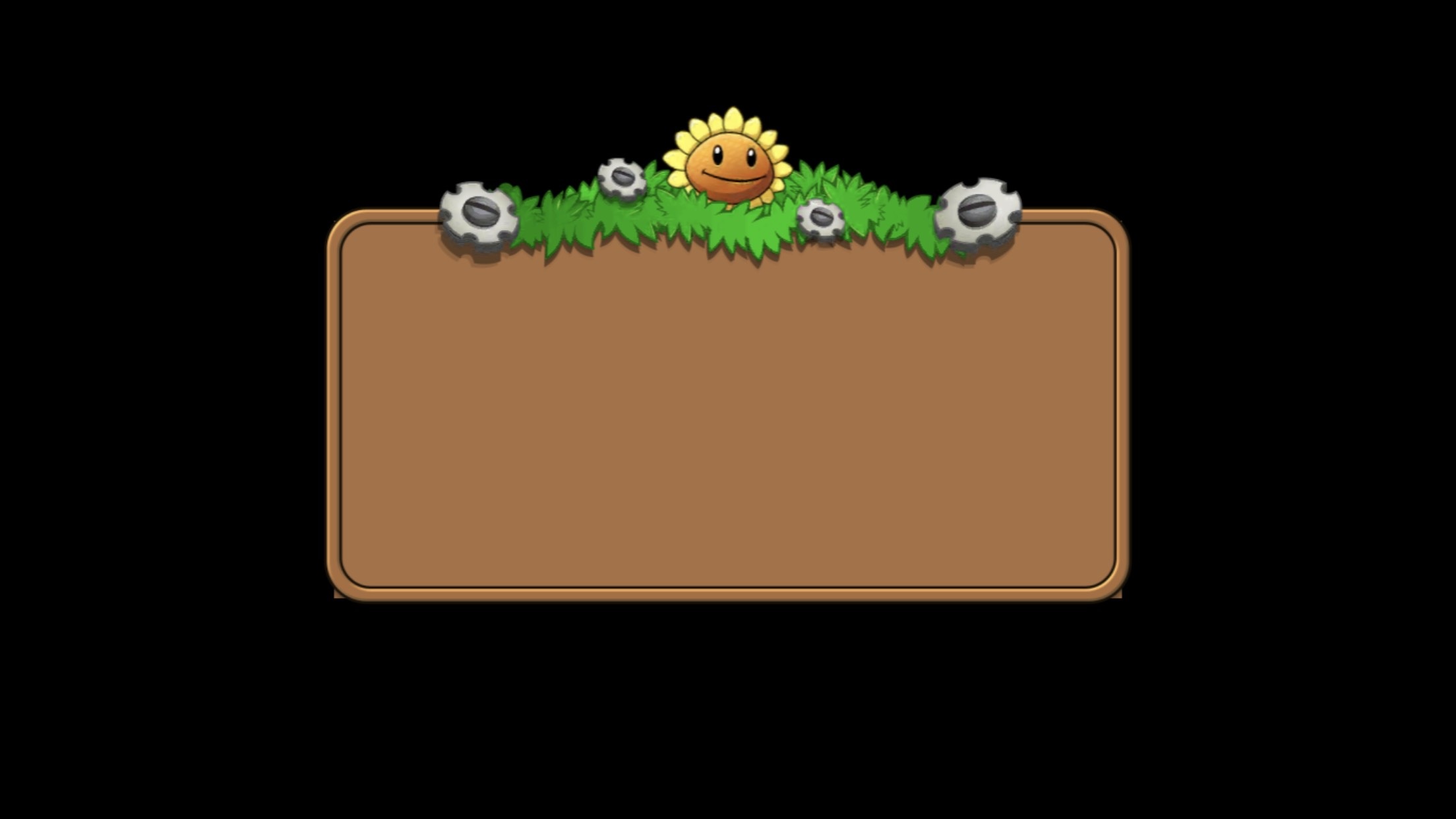 CÂU HỎI 4
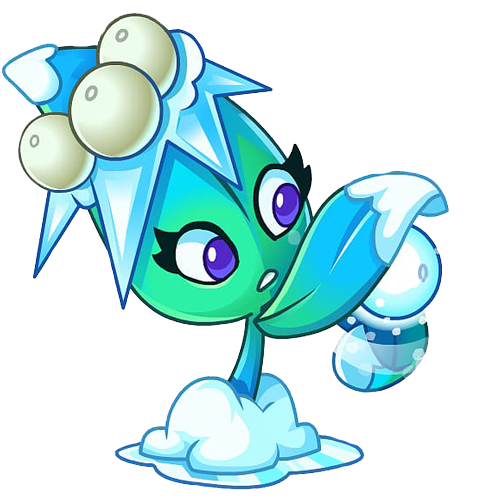 Cho phản ứng đơn giản xảy ra trong bình kín: 
2NO(g) + O2(g) → 2NO2(g). 
Ở nhiệt độ không đổi, tốc độ phản ứng thay đổi thế nào khi nồng độ NO và O2 đều tăng 3 lần?
B. v2 tăng 9 lần so với v1
A. v2 giảm 3 lần so với v1
C. v2 tăng 27 lần so với v1
D. v2 giảm 27 lần so với v1
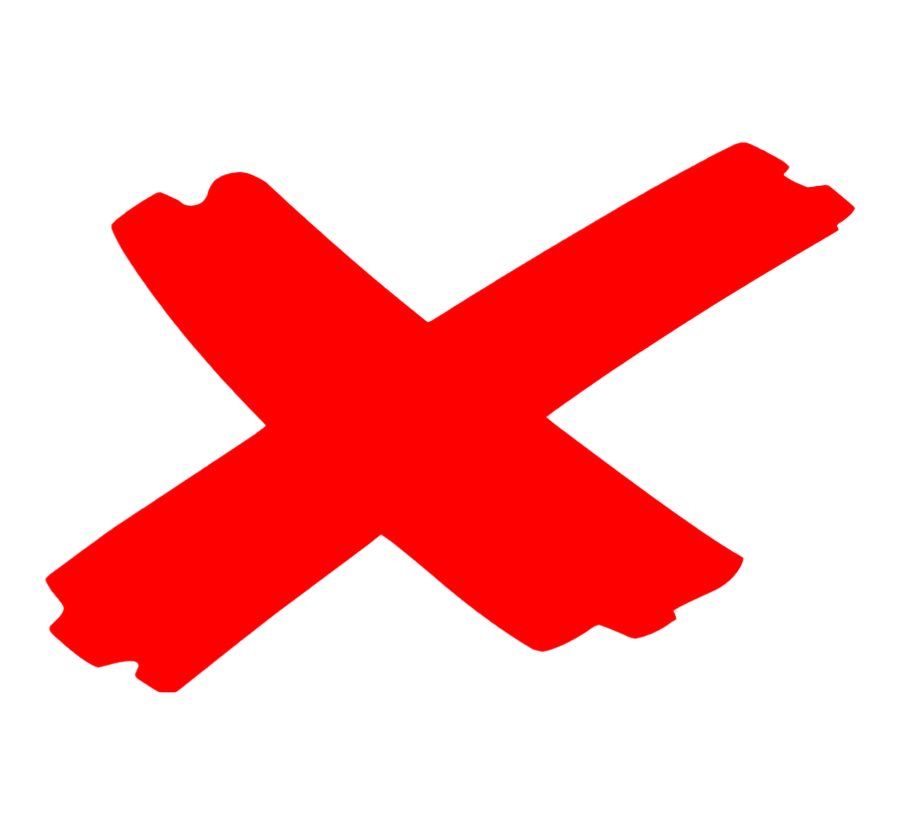 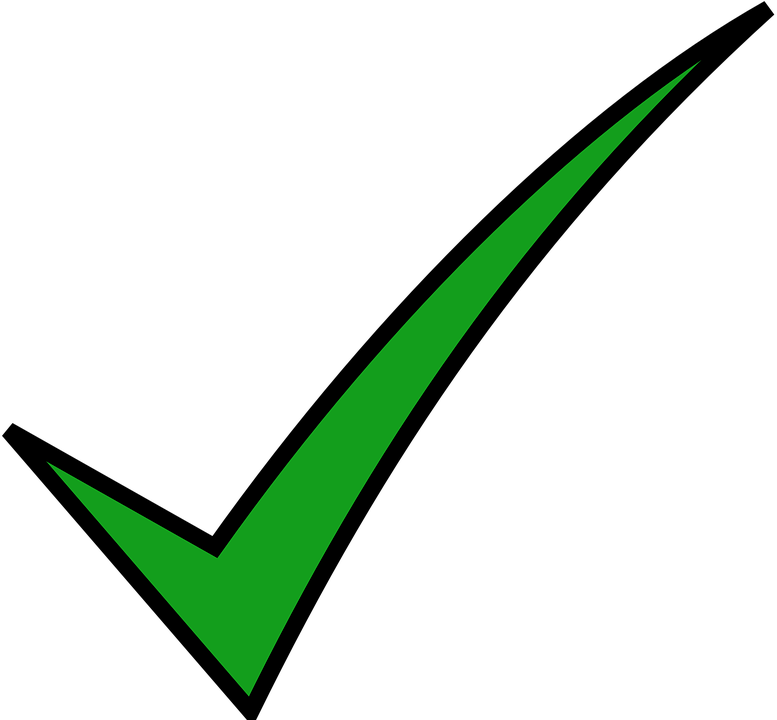 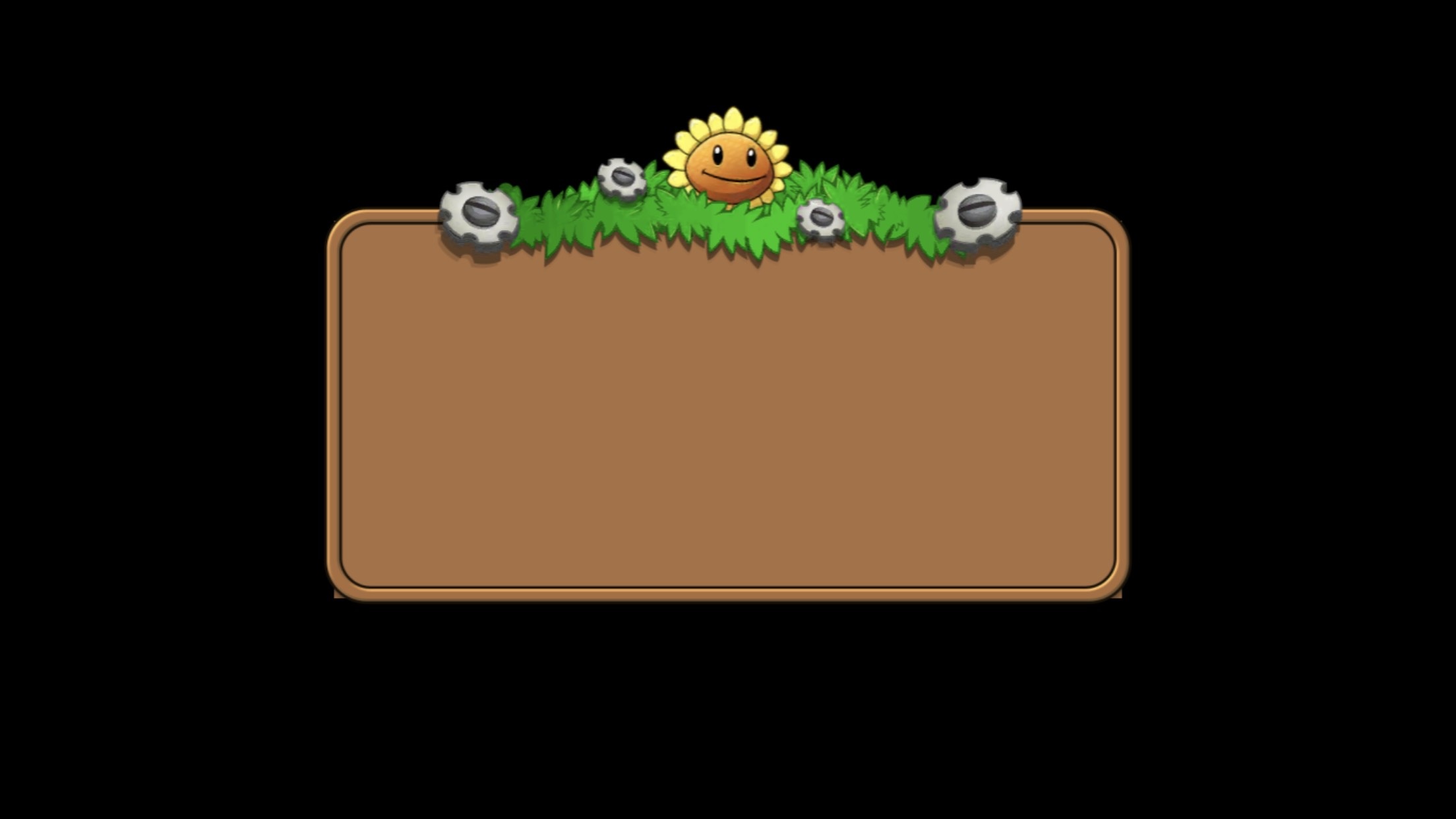 CÂU HỎI 5
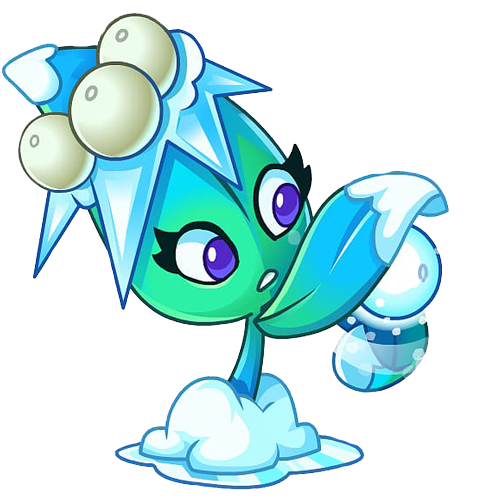 Cho phản ứng: A + 2B  C có v = K[A].[B]2. Cho biết nồng độ ban đầu của A là 0,8M, của B là 0,9M và hằng số tốc độ k=0,3.Tốc độ phản ứng khi nồng độ chất A giảm 0,2M là
B. 0,025 M/s
A. 0,089 M/s
C. 0,045 M/s
D. 0,018 M/s
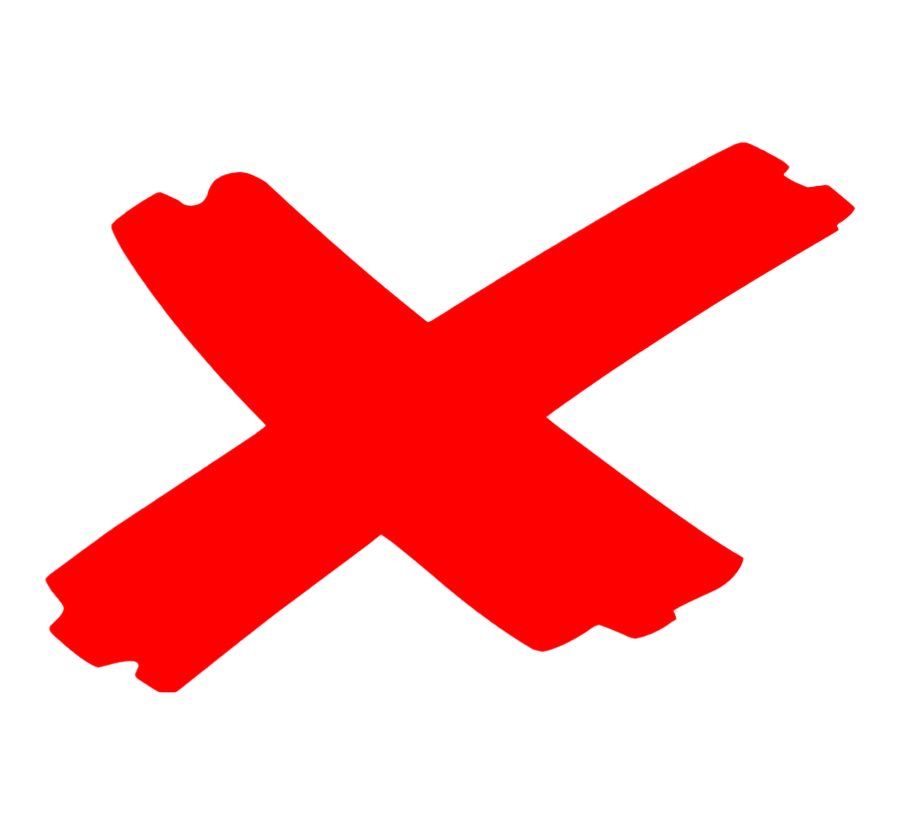 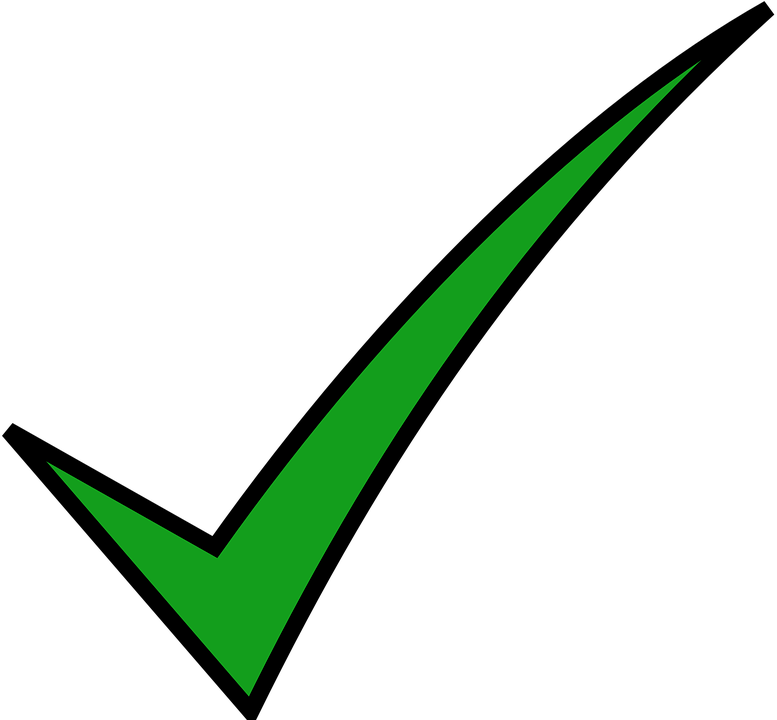 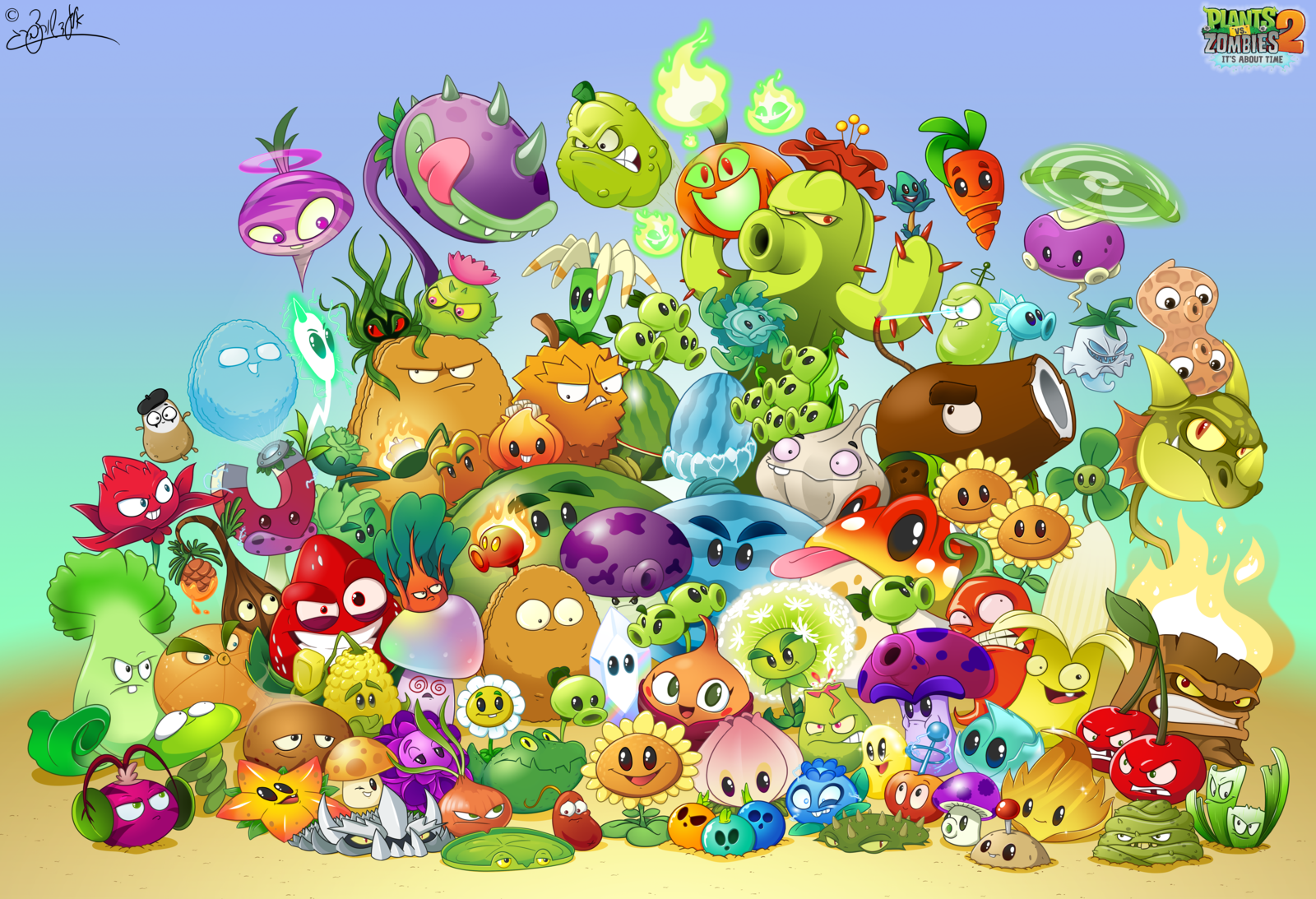 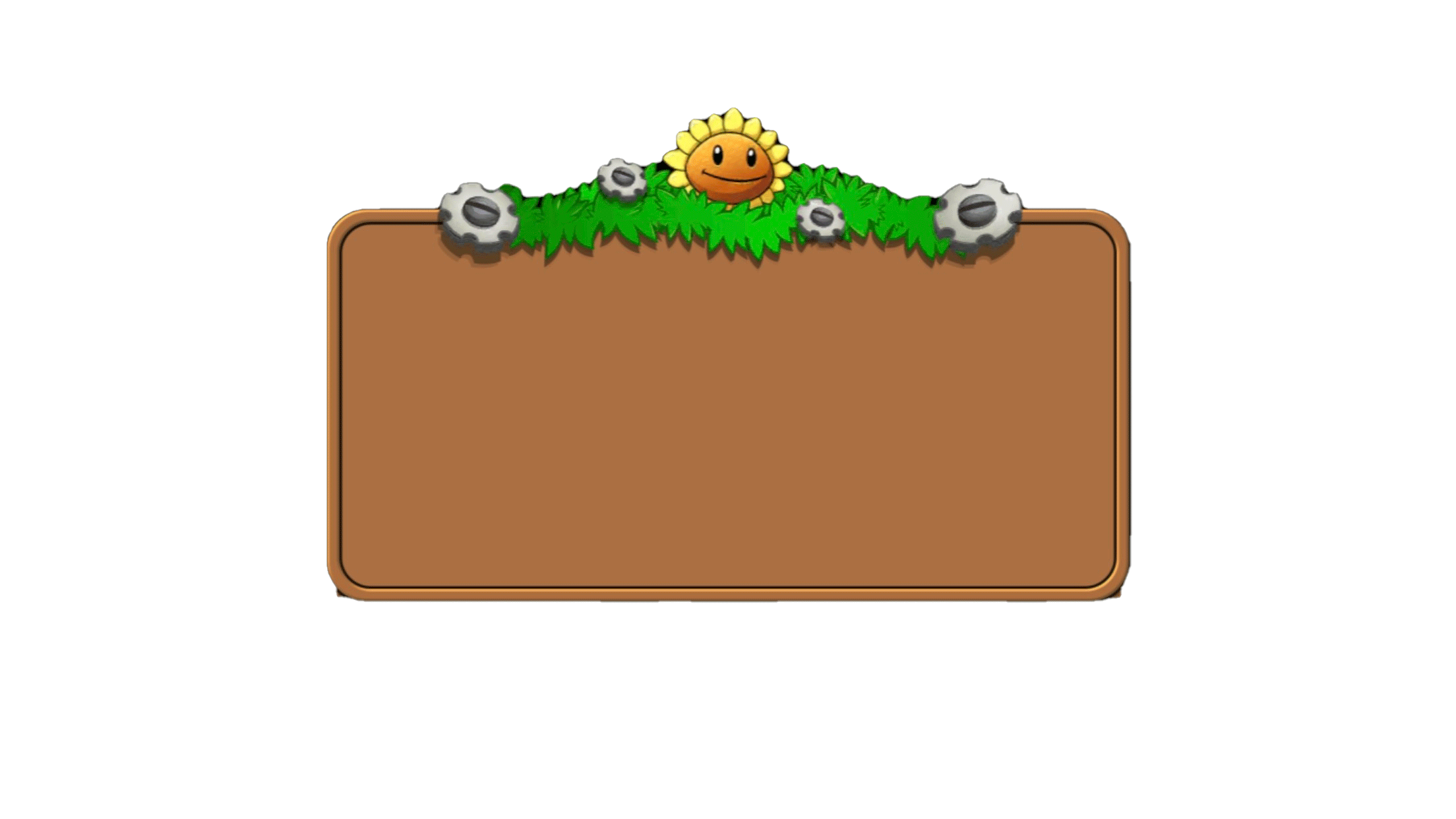 THANKS FOR PLAYING!